POWER AMPLIFIER
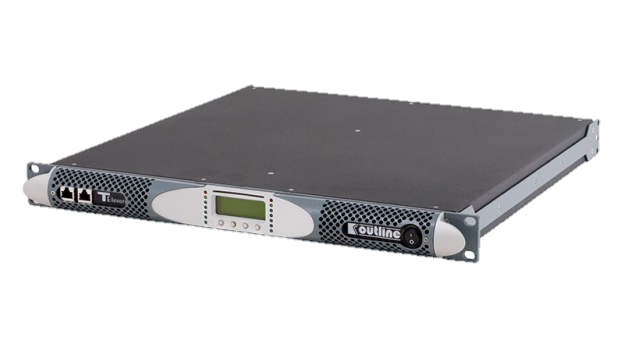 T ELEVEN (Outline)
내장형 원격 제어(RS 485 인터페이스)
스마트 카드로 셋팅 및 업그레이드 가능
DSP 옵션 기능
이더넷 옵션 기능
1